Тема 6
Лекція як основна форма викладу навчального матеріалу у ЗВО. Особливості семінарських, практичних, лабораторних занять соціально-педагогічного спрямування
План
1. Характерні особливості лекції. Види лекцій
2. Основні етапи підготовки лекції. 
3. Проведення лекційного заняття. 
4. Способи вдосконалення лекції як основної форми організації навчання у ЗВО.
5. Навчальні заняття з домінуючою діяльністю студентів. 
6. Семінарське заняття як форма організації навчання.  
7. Практичні заняття як основна форма домінуючої діяльності студентів. 
8. Специфіка проведення лабораторних занять із соціально-педагогічних дисциплін. 
9. Вимоги до складання плану-конспекту практичного, семінарського, лабораторного занять.
Лекція (з латин. lectio – читати) − логічно обґрунтований, послідовний, аргументований і систематизований виклад передбаченого навчальною програмою матеріалу.
Різновиди лекцій:
− навчальна (академічна, тематична, ординарна, основна) – всебічно та систематично розкриває навчальний матеріал із певної теми; 
− вступна –дає загальне уявлення про завдання та зміст курсу, його взаємозв’язок із іншими науками та предметами, сприяє зацікавленості ним; 
− заключна (підсумкова) – завершує читання лекційного курсу,; 
− оглядова – читається на випускних курсах і підсумовує все вивчене раніше перед державними іспитами; 
− настановча – окреслює шляхи вивчення дисципліни (переважно на заочній формі навчання або перед практикою); 
− консультативна – доповнює, уточнює матеріал навчальної дисципліни, її зміст визначають запитання студентів.
Форми проведення лекцій:
- проблемна лекція: ставиться й вирішується за допомогою студентів навчальна проблема;
- бінарна лекція: проблемний виклад навчального матеріалу в діалозі двох викладачів;
- провокування: педагог намагається викликати в студентів сумнів у знаннях, теоріях, судженнях учених або і власних висловах, доводячи їх до абсурду;
- лекція-візуалізація: використання програму Роwеr Роіnt, викладач готує лекцію-презентацію для її мультимедійного представлення (або через інтерактивну дошку);
- лекція із заздалегідь запланованими помилками: викладач на початку заняття повідомляє список можливих видів помилок (змістові, методичні тощо), а завдання студентів – фіксувати їх на полях конспекту під час лекції та інші.
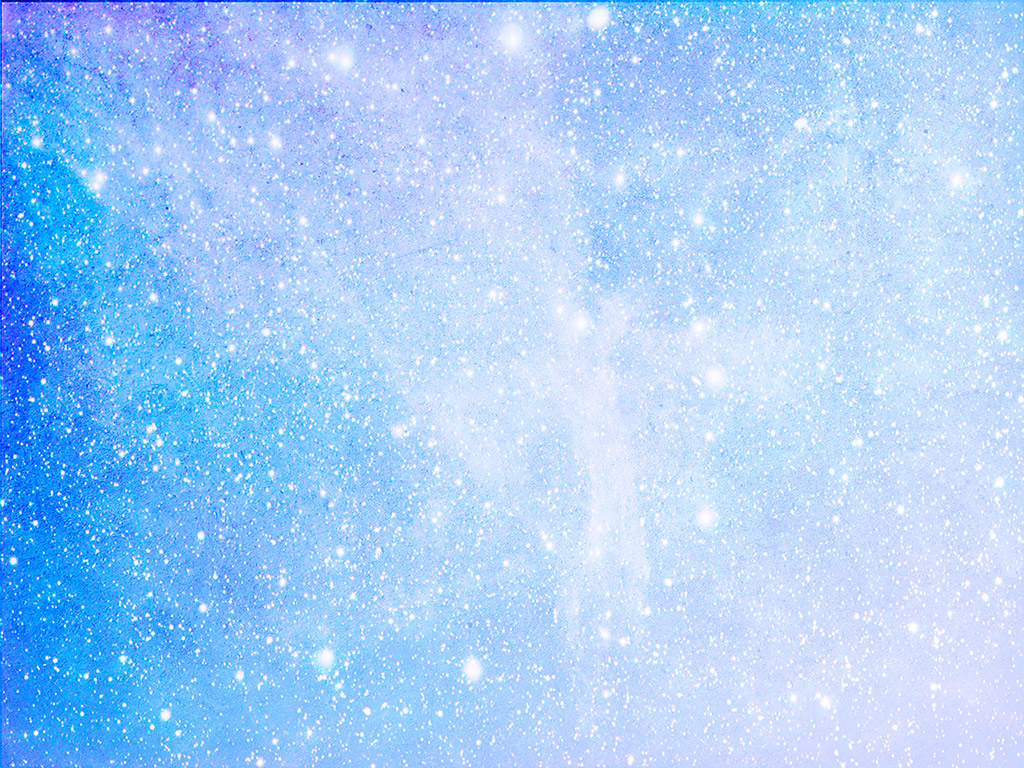 Навчальні заняття з домінуючою діяльністю студентів
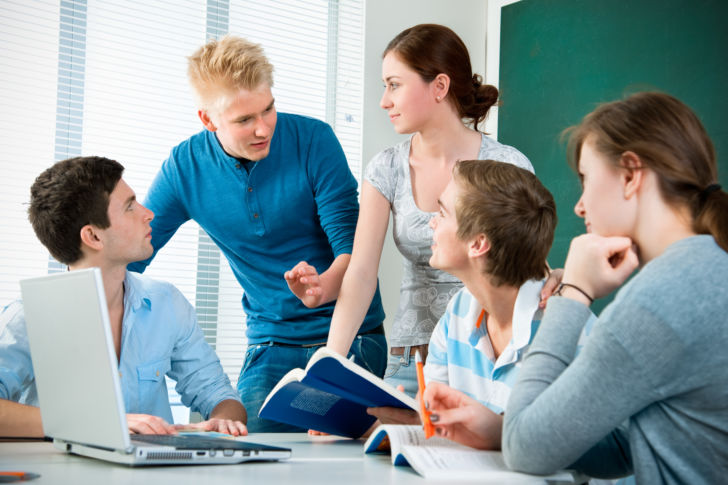 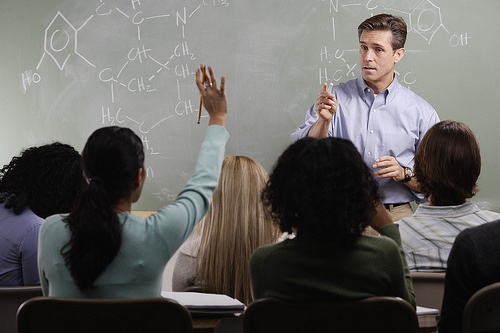 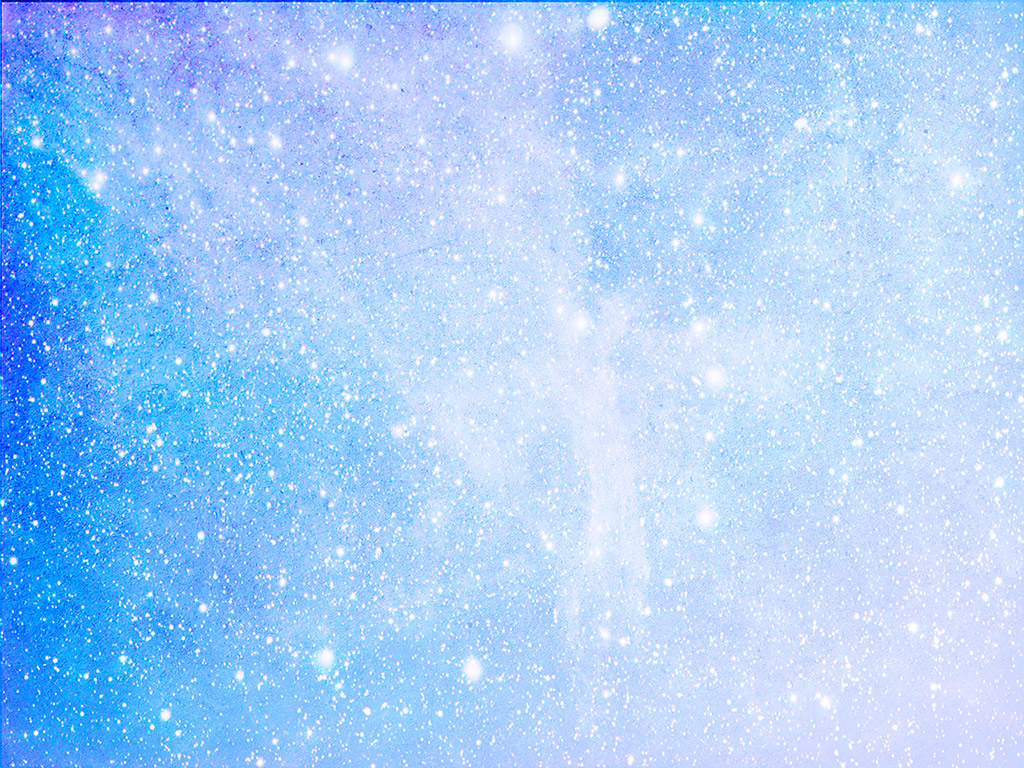 Другий різновид навчальних занять є основним в остаточному формуванні знань, умінь, компетентностей студентів. Від рівня їх проведення значною мірою залежить якість професійної підготовки майбутніх фахівців.
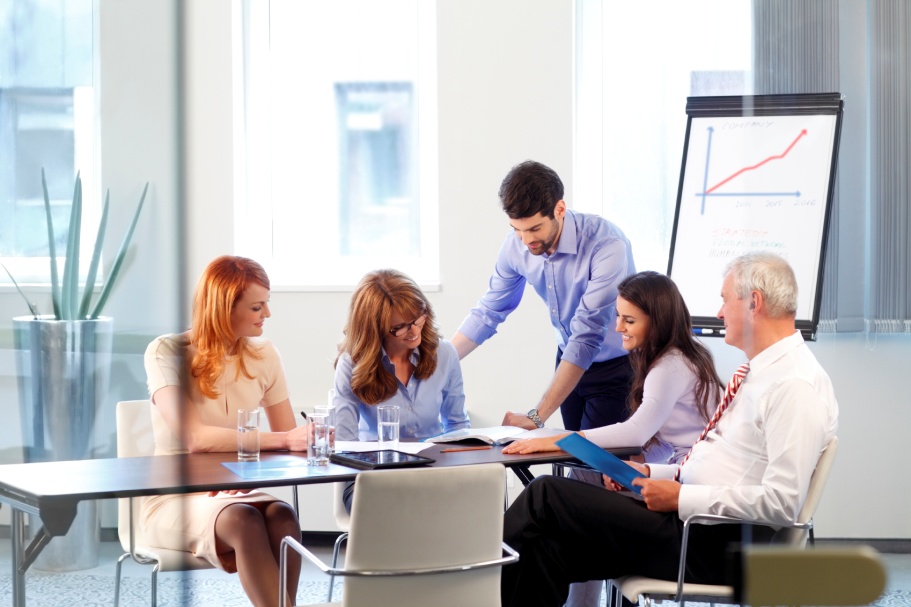 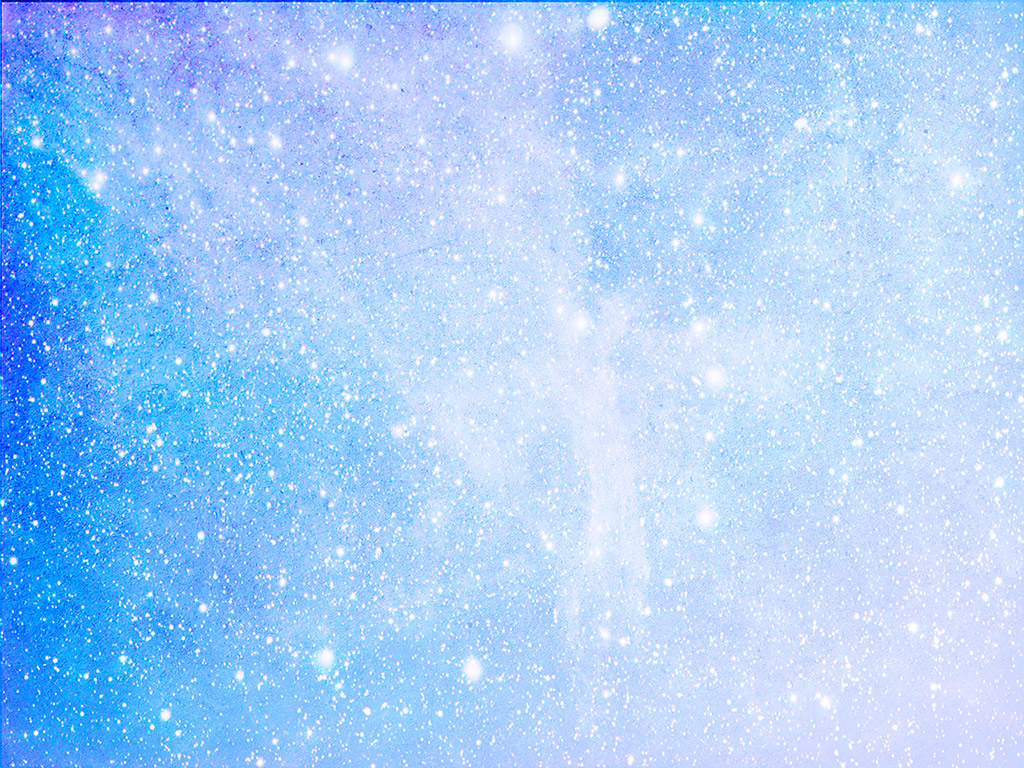 2. Семінарське заняття як форма організації навчання
Семінар (із латин. – розсадник знань) – один із основних видів навчального заняття, який передбачає самостійне поглиблене опрацювання студентами теоретичного матеріалу навчальної дисципліни та підготовку доповідей, рефератів, повідомлень, суджень.
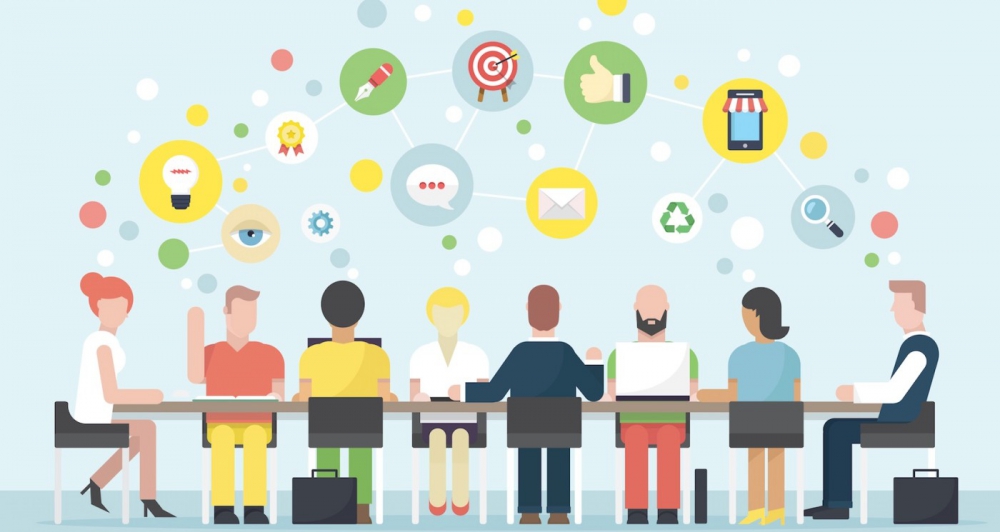 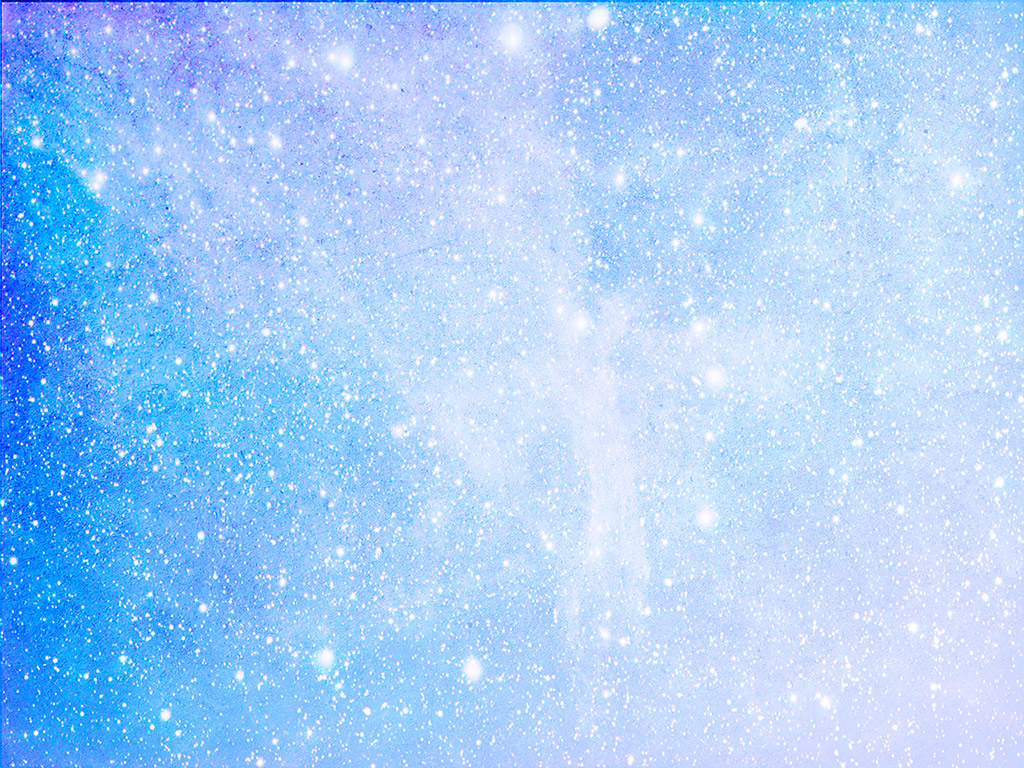 Завдання семінару
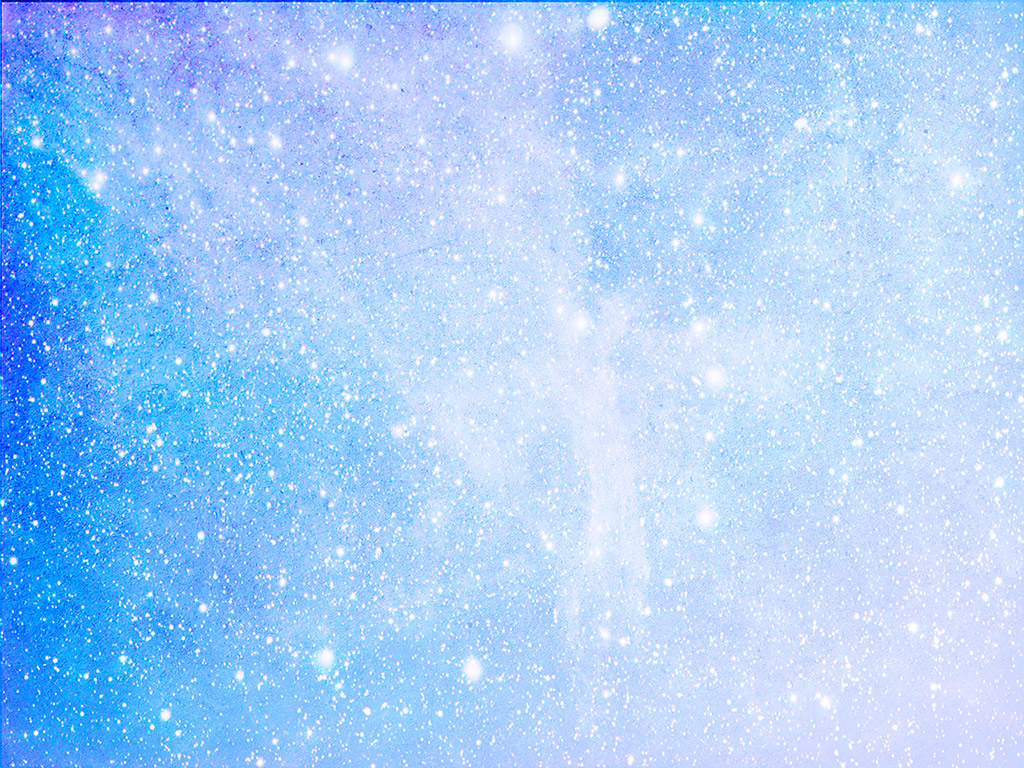 Методика підготовки та проведення різних видів семінарів із педагогічних дисциплін
Просемінар – навчальний семінар. Його завдання – навчання студента під керівництвом викладача способів самостійної роботи, підготовка виступів, доповідей, рефератів, написання тез, анотацій тощо.
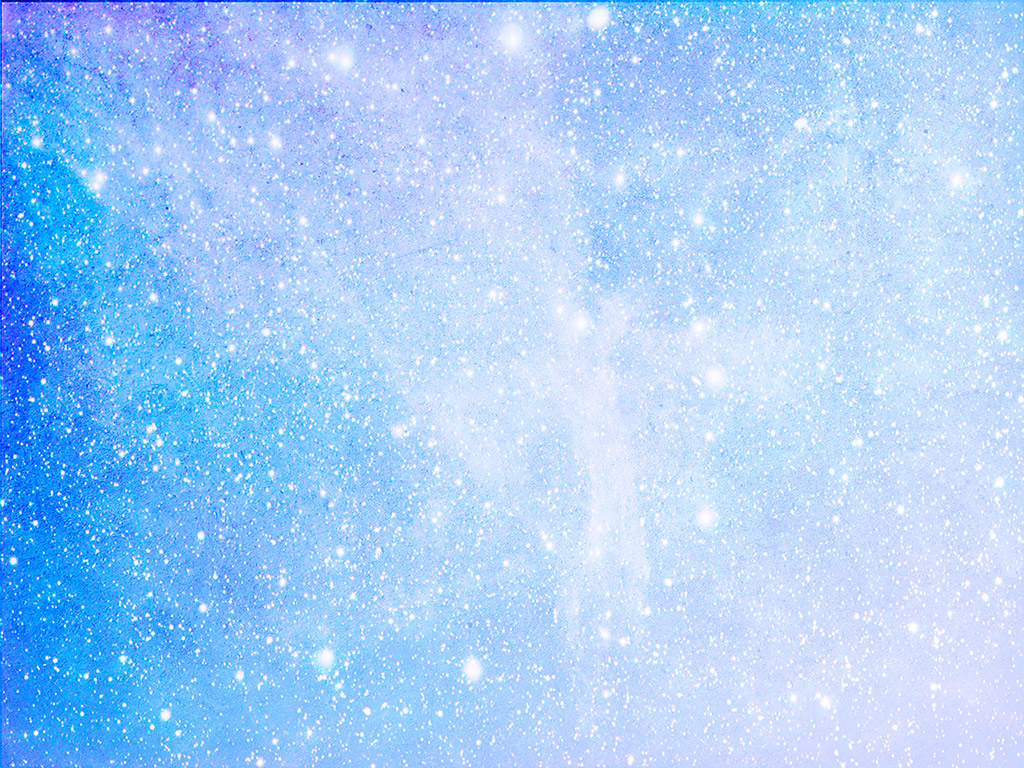 Семінар у вигляді бесіди
Структура семінару: 

− вступне слово викладача; 
− тема поділяється на невеликі за обсягом, але органічно пов’язані між собою питання, які можуть мати проблемний характер і які педагог задає студентам; 
− поширені, аргументовані відповіді студентів; 
− студенти задають виступаючим і викладачеві запитання, уточнюючи незрозуміле;
 − завершення обговорення питання та перехід до наступного; 
− підбиття підсумків бесіди та заняття загалом; 
− виставлення оцінок.
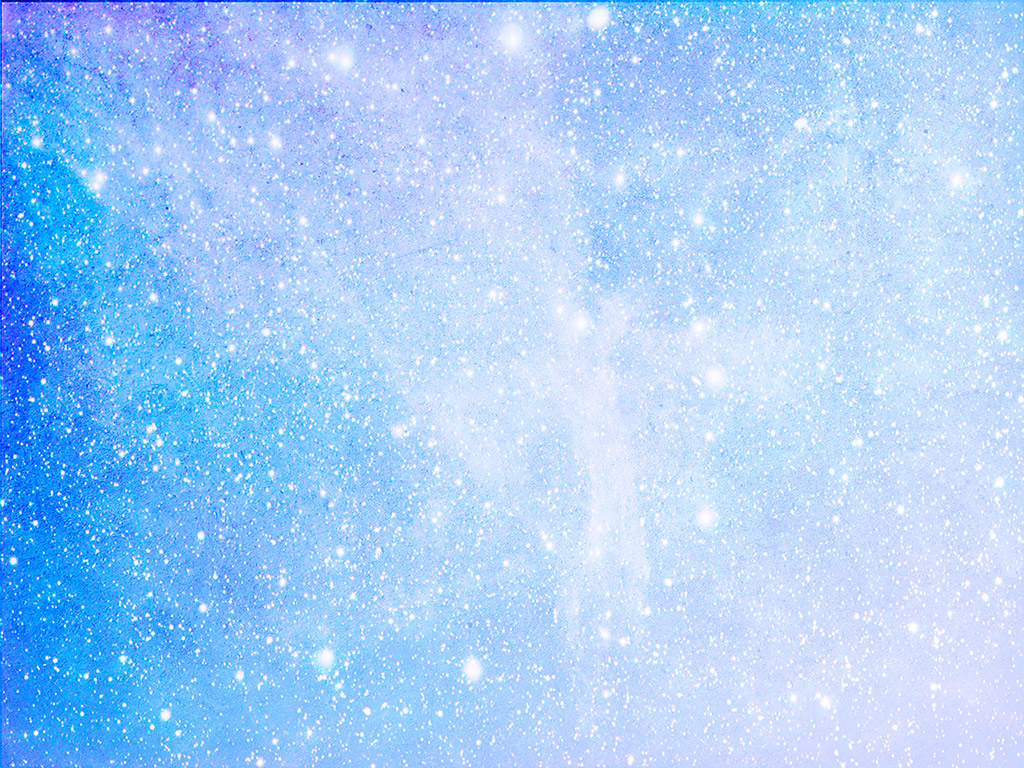 Семінар виголошення доповідей. Попередньо студенти вибирають і готують реферати відповідно до запропонованого переліку та вимог
Семінар-конференція. Присвячений обговоренню певної педагогічної проблеми, нових книг, праць учених тощо.
Семінари-диспути. Основою обговорення стають певні педагогічні поняття, способи та засоби дії, різні варіанти пояснення явищ, прогнози розвитку, протилежні оцінки та напрями досягнення результату.
Спецсемінар. Він не передбачає лекційного курсу, а спрямований на формування у студентів умінь і навичок здійснення наукових досліджень.
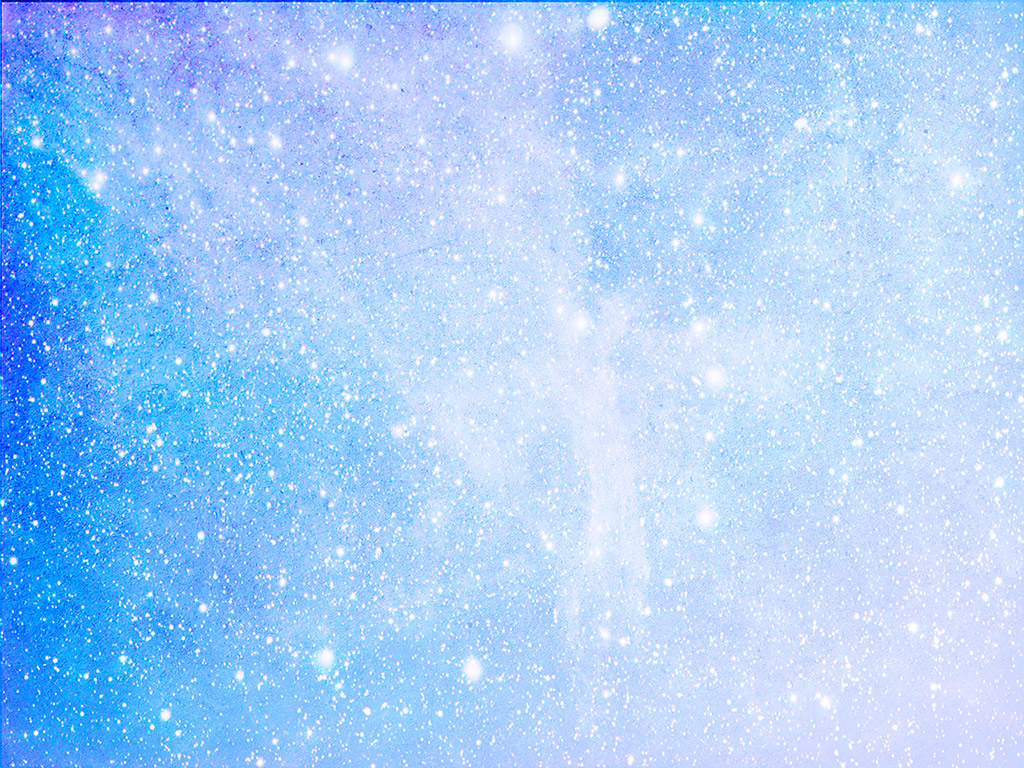 Семінар-мозковий штурм.
Мозковий штурм як вид навчальної роботи характеризується розділенням процесів генерації ідей і їх аналізу в часі і/або між учасниками («генераторами ідей» та «експертами»), спрямований на пошук нестандартних шляхів вирішення питання.
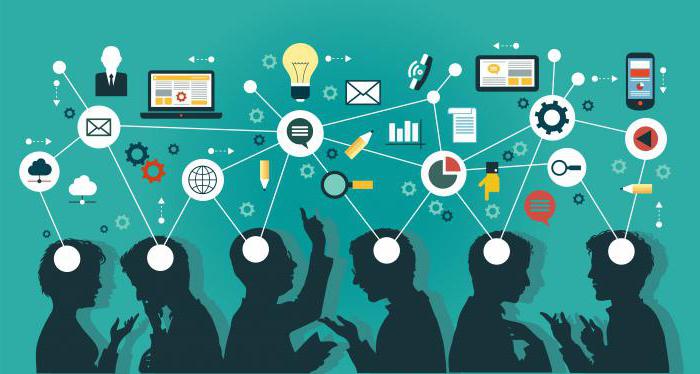 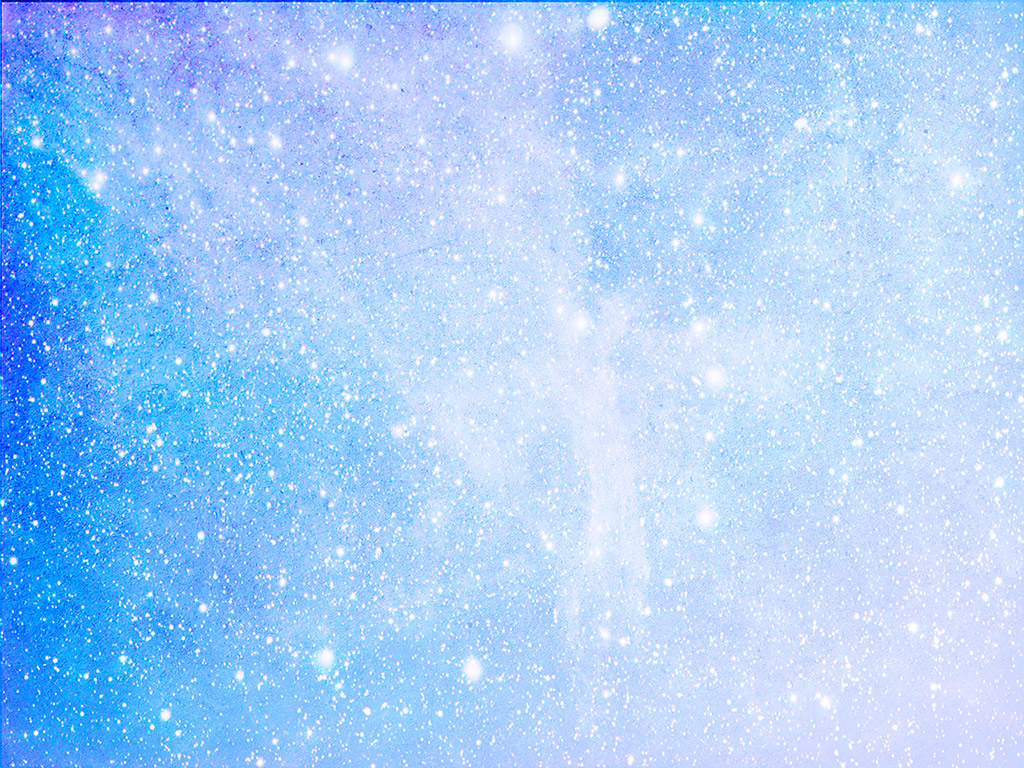 4. Практичні заняття як основна форма домінуючої діяльності студентів
Практичне заняття (із латин. prakticos – діяльний) – навчальне заняття, на якому викладач організовує детальний розгляд студентами теоретичних положень дисципліни та формує вміння й навички їх практичного застосування.
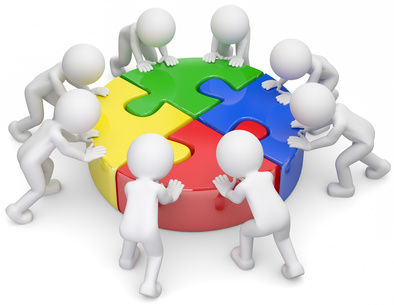 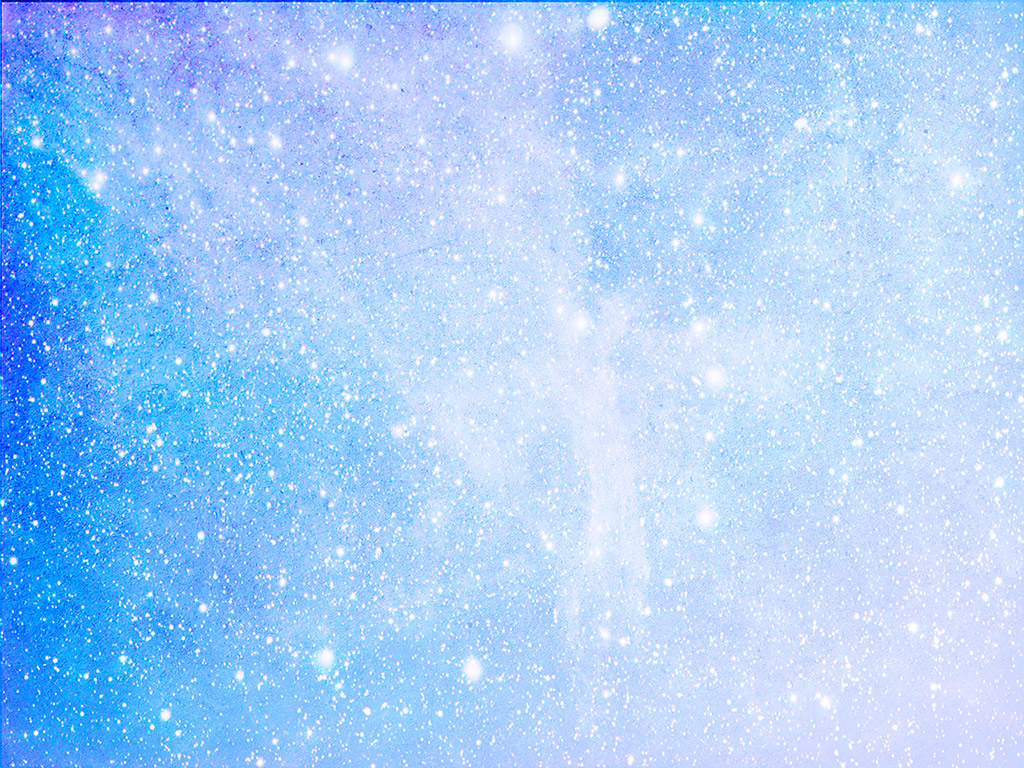 Практичні заняття забезпечують
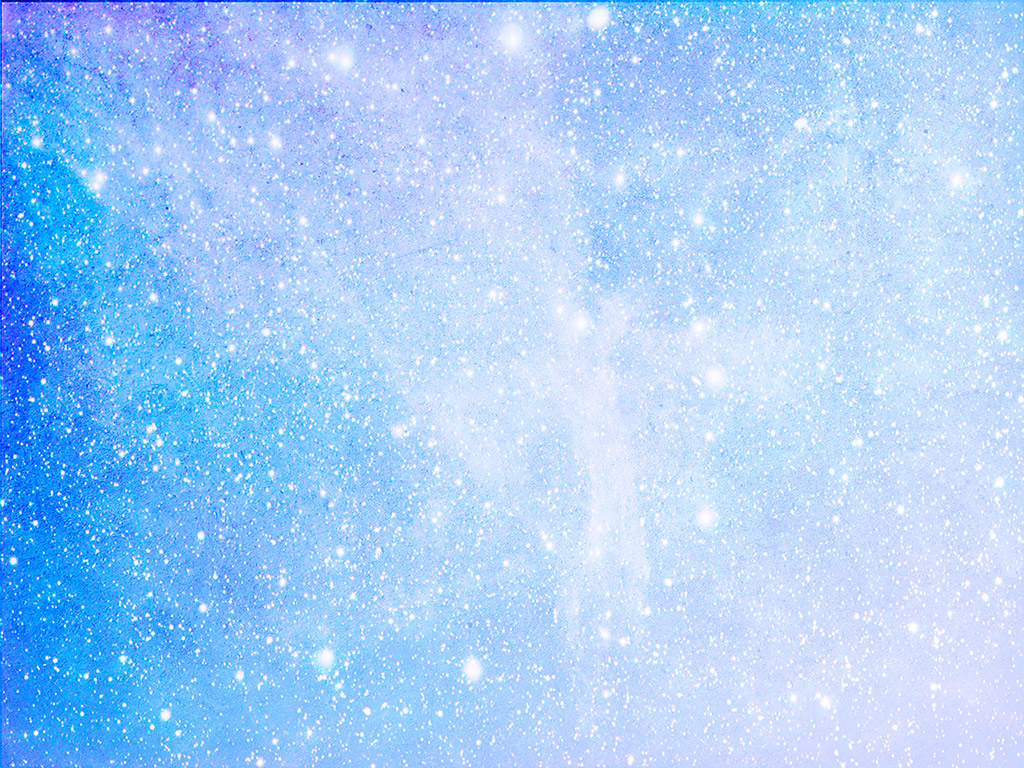 Структура заняття
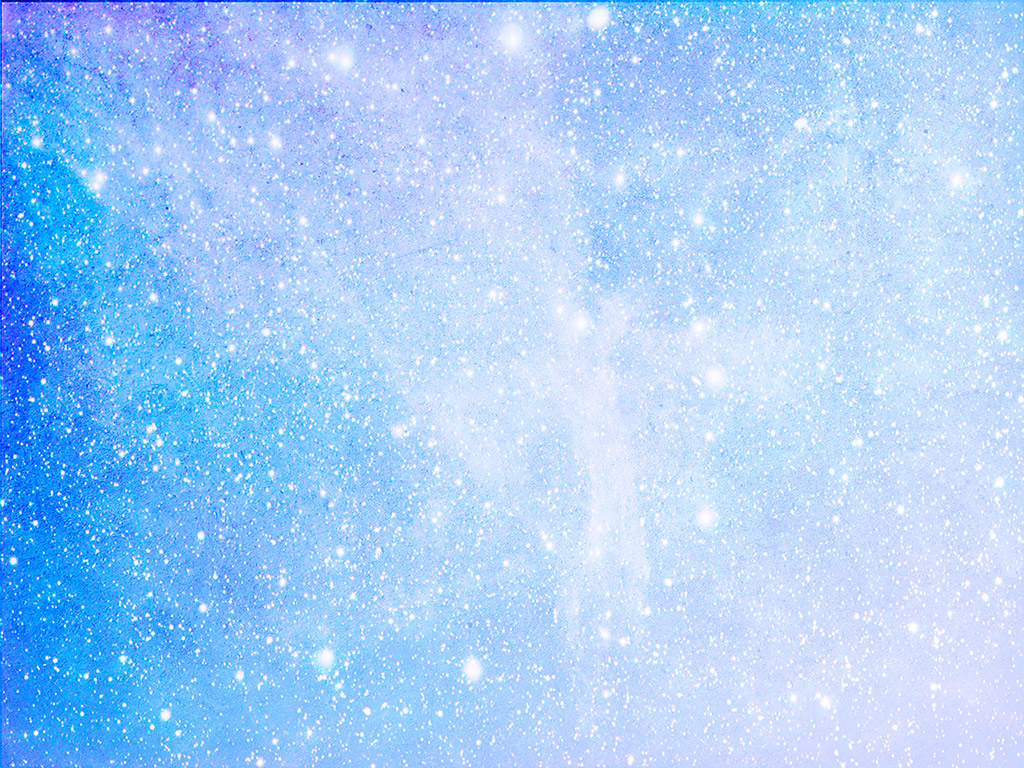 Методичні основи проведення практичних занять
Практичне заняття за сценарієм семінару у вигляді бесіди (семінари «запитання – відповідь», обміну інформацією).
Практичне заняття за сценарієм семінару виголошення доповідей. Відрізняється від семінару тим, що студенти презентують не фундаментальні наукові доповіді, а значно коротші виступи практичного спрямування.
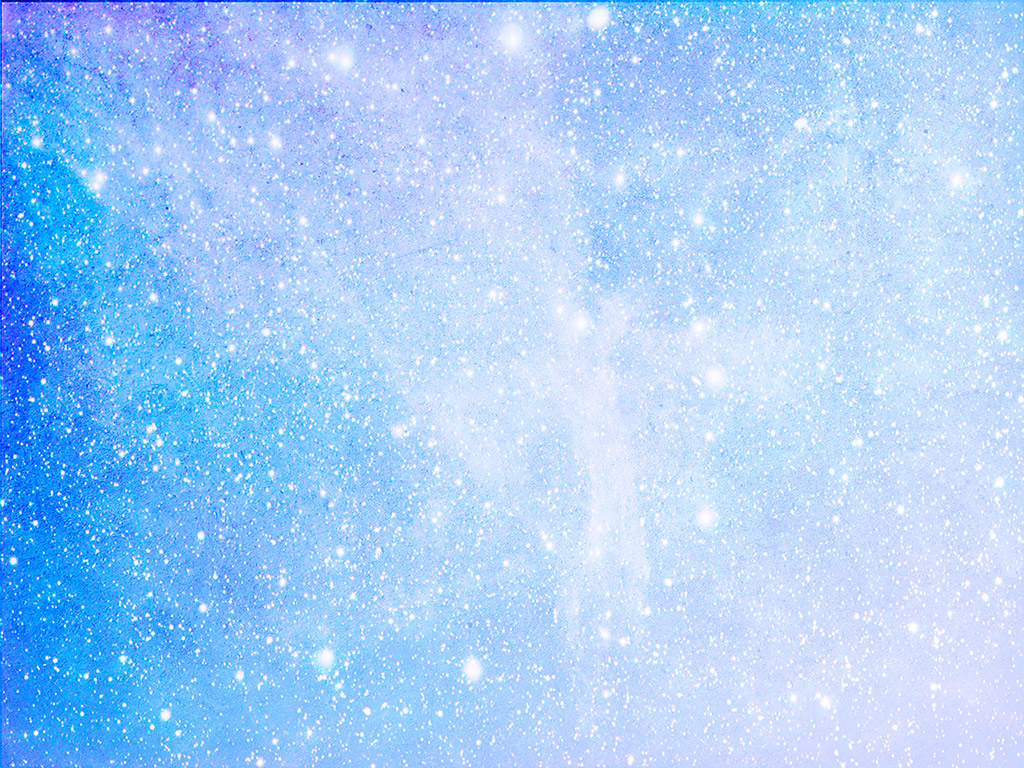 Практичне заняття на основі кейс-навчання (кейс-стаді, ситуаційне навчання).
Під кейсом у МВПД розуміється опис педагогічної дійсності. Зміст кейсів передає сутність основних педагогічних понять, проблеми та дилеми, з якими стикається в професійній діяльності соціальний педагог.
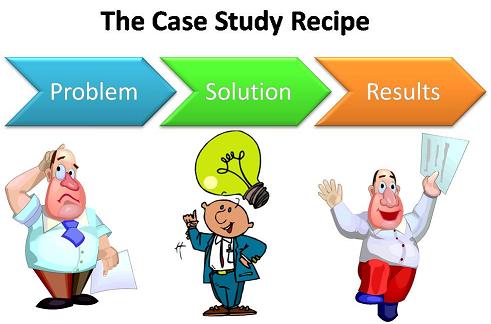 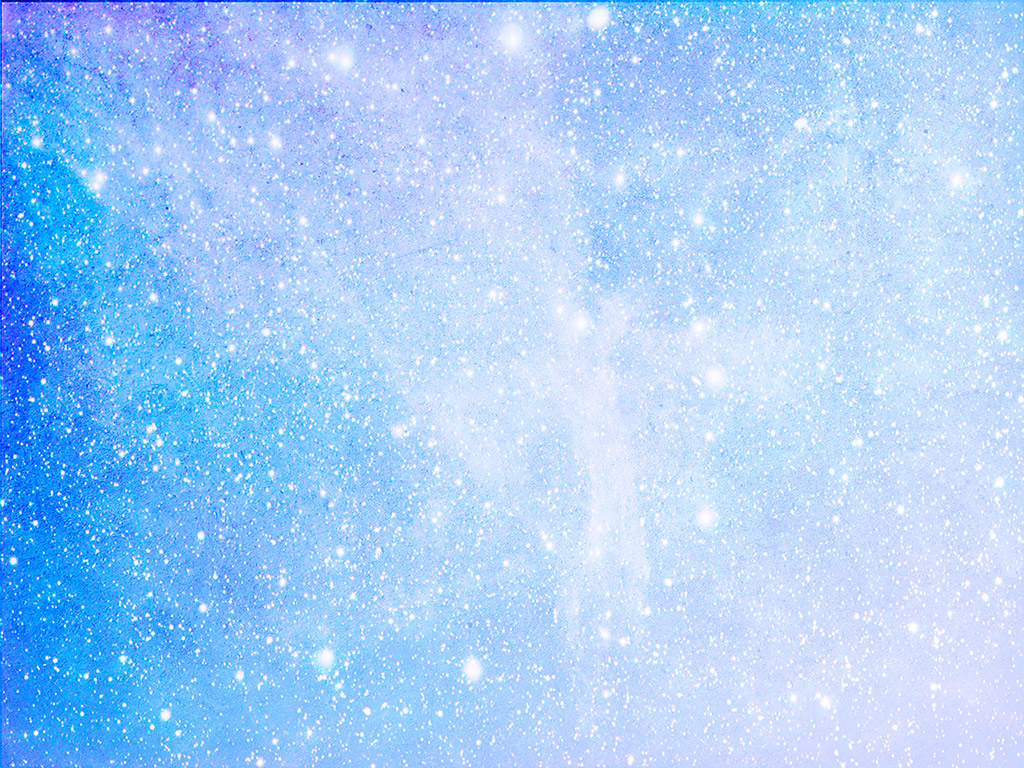 Практичне заняття зі створення педагогічних проектів.
Під педагогічним проектом розуміється детально сплановане розв’язання педагогічної проблеми.
Для нього характерна наявність
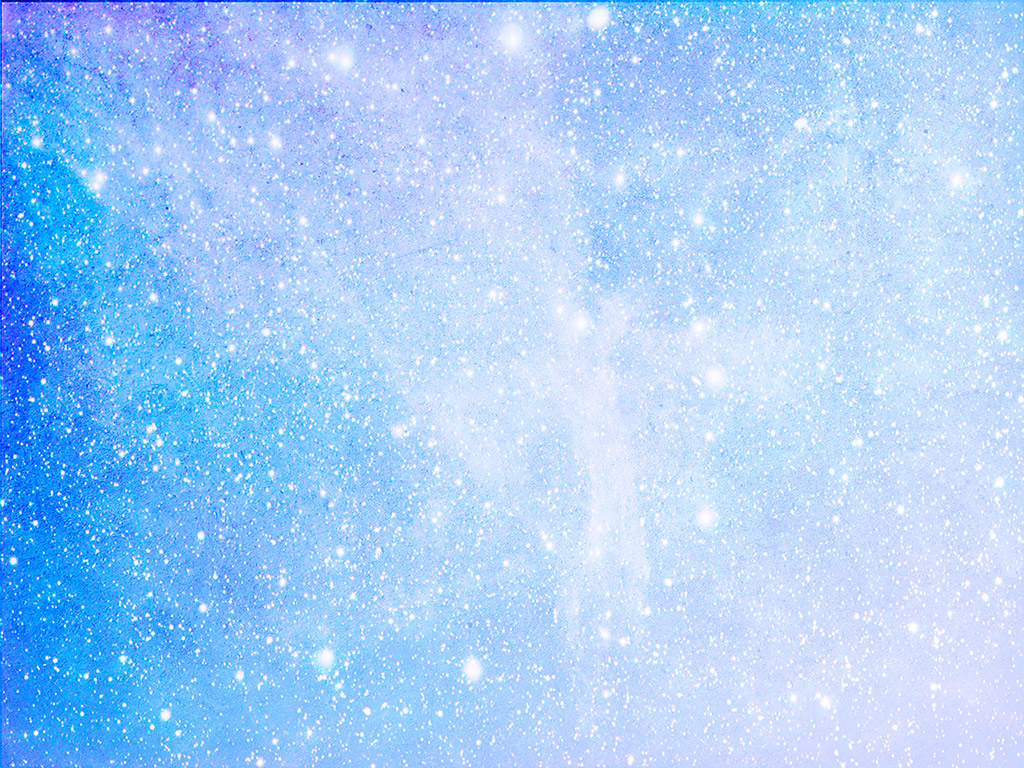 Практичне заняття з використанням мікровикладання (ділової імітаційної гри). Мікровикладання – це цілеспрямоване та систематичне відпрацювання в студентів викладацьких умінь і навичок.
Властивості
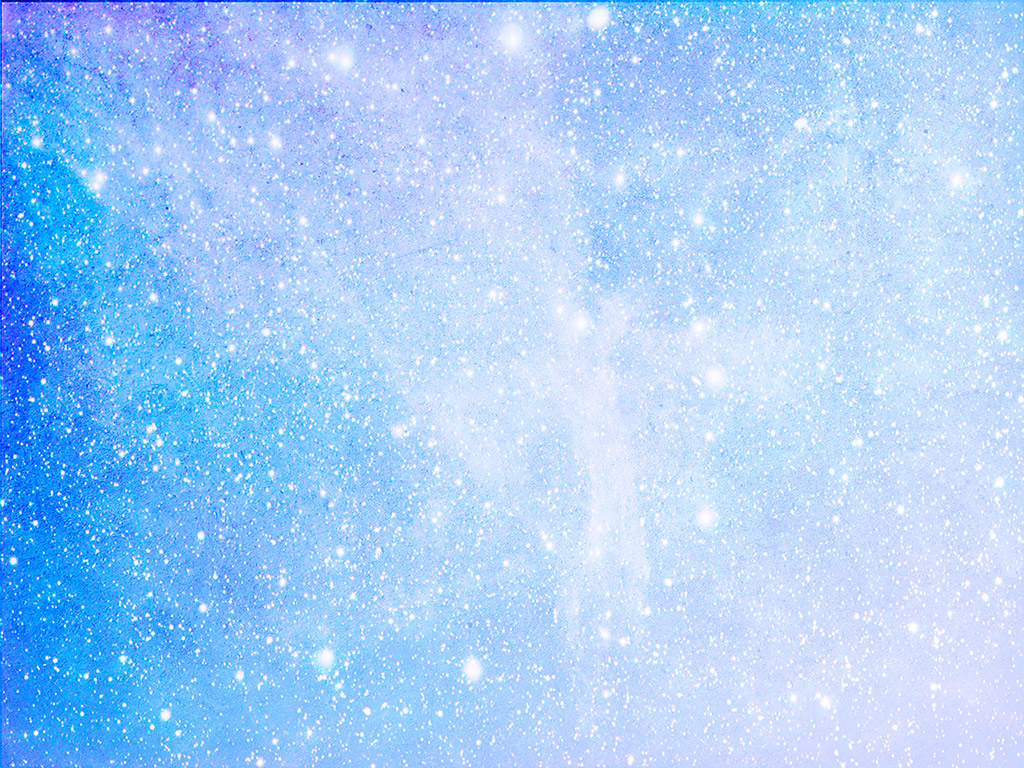 Тренінгове навчальне заняття.
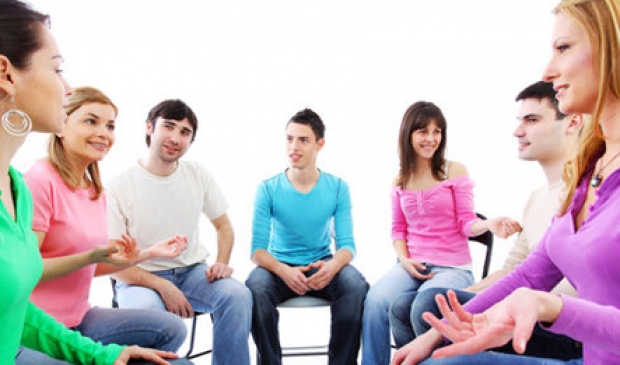 Тренінг (з англ. – навчання, дресура, тренування) – форма заняття, заснована на використанні інтерактивних методів навчання, за якої створюються умови для поглиблення, усвідомлення й отримання нових знань та формування практичних умінь і навичок.
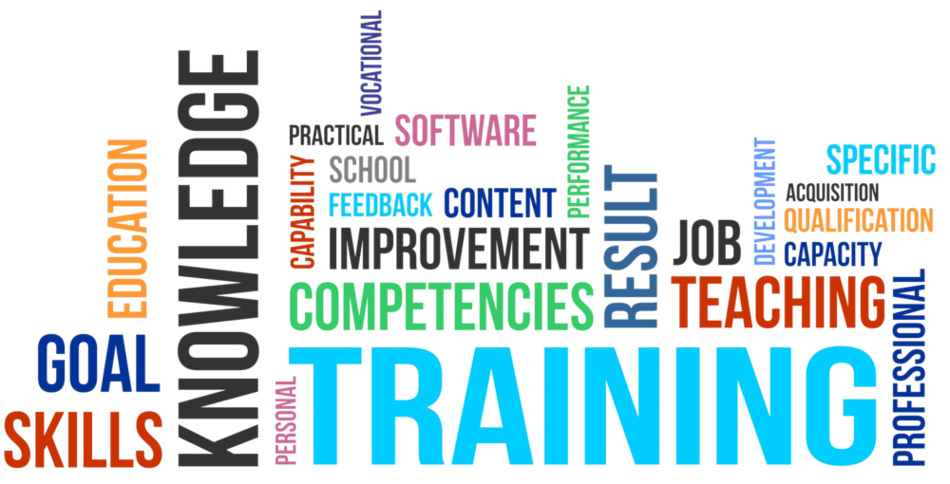 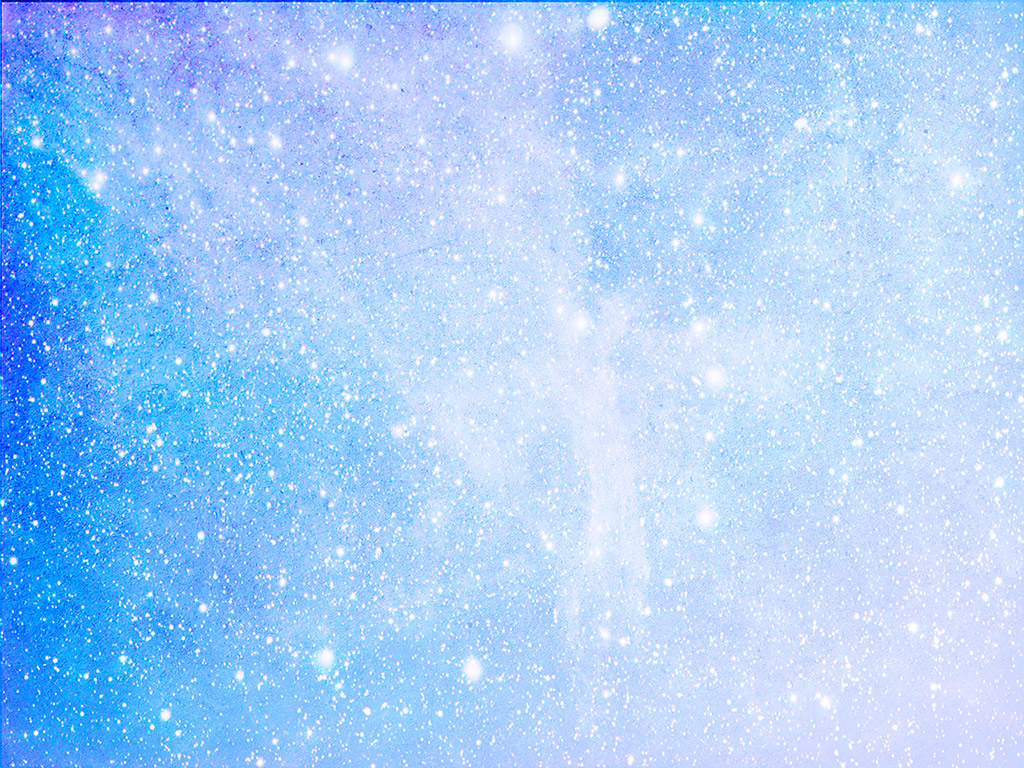 Практичне заняття у формі майстер-класу.
Поняття «майстер-клас» трактується вченими по-різному. Переважно він розуміється як особлива форма навчального заняття, яка заснована на діях показу і демонстрації досвіду творчого та якісного вирішення певних професійних завдань.
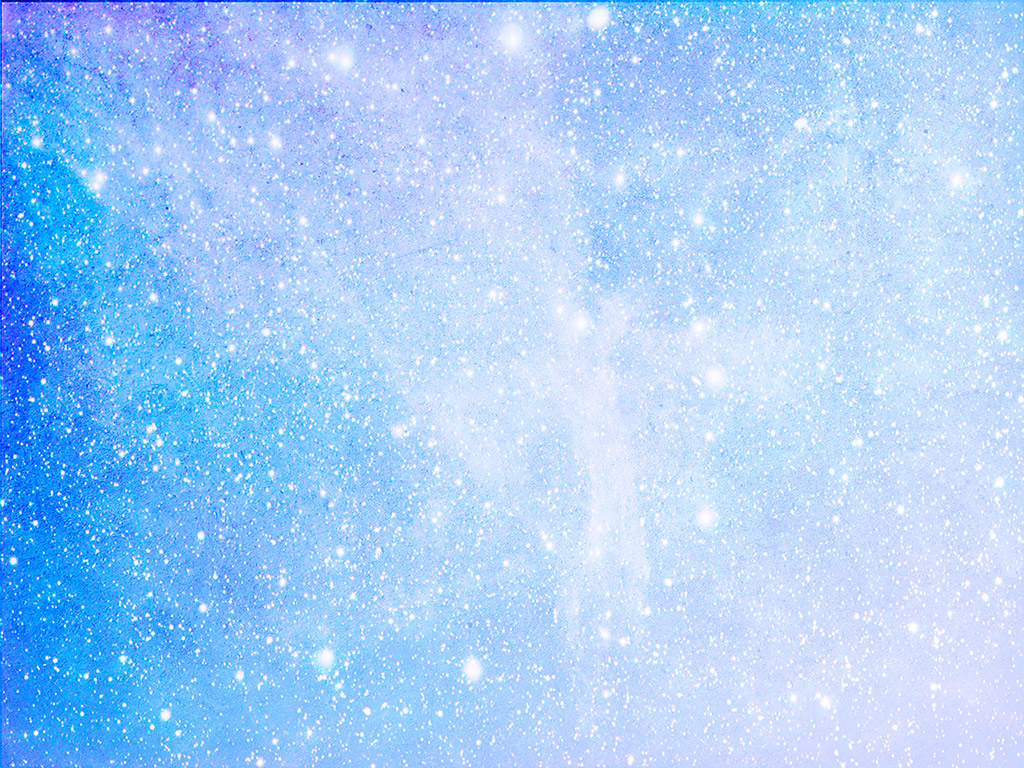 Специфіка проведення лабораторних занять із педагогічних дисциплін
Лабораторні заняття (від латин. laboro – трудитися, долати труднощі) – це заняття, в основі яких лежить самостійна навчальна робота студентів, експериментальне вивчення теорії, оволодіння методами науково-дослідницького збагачення досвідом і підготовкою до практичної діяльності.
Основні завдання лабораторних занять:
Поглиблення й уточнення знань, здобутих на лекціях і в ході самостійної роботи. 
 Формування професійних умінь, а також навичок планування діяльності, аналізу й узагальнень.
3. Опанування комп’ютерною технікою. 
4.  Здобуття первинного досвіду професійної діяльності.
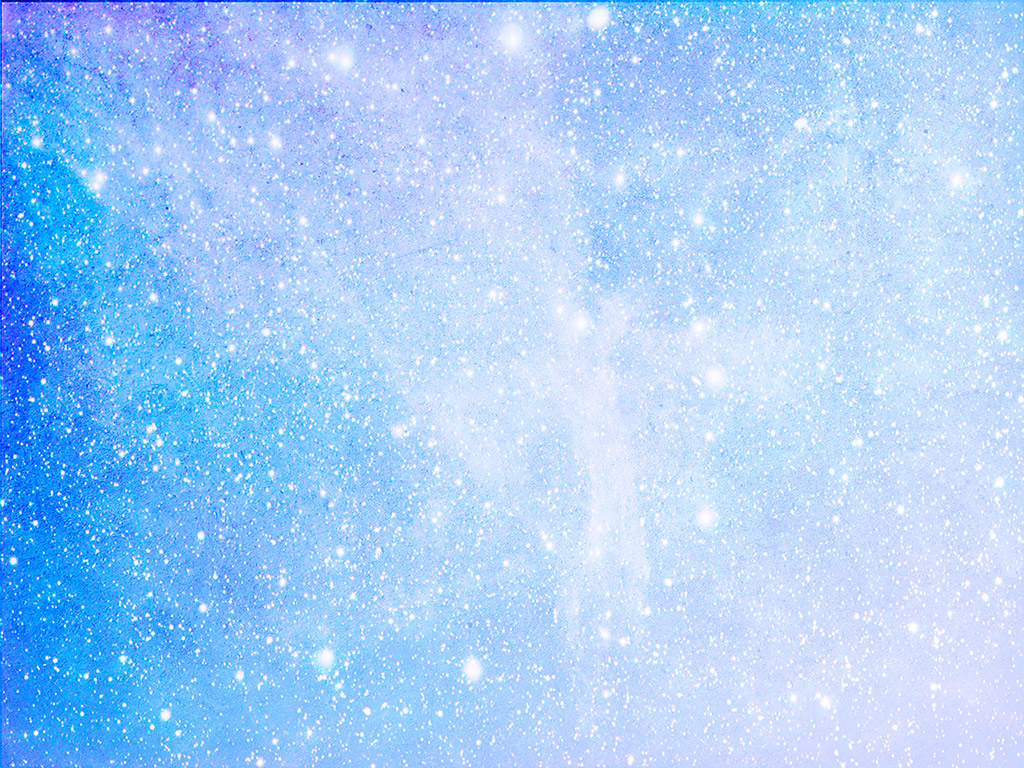 Вимоги до складання плану-конспекту практичного, семінарського, лабораторного занять
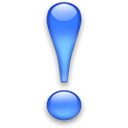 Логічне структурування змісту навчального матеріалу. Навчальний матеріал поділяється на певні частини навчальною програмою і безпосередньо самим викладачем.
Цілетворення. Мета повинна бути конкретною вимірюваною; прийнятною; реалістичною; визначеною у часі .
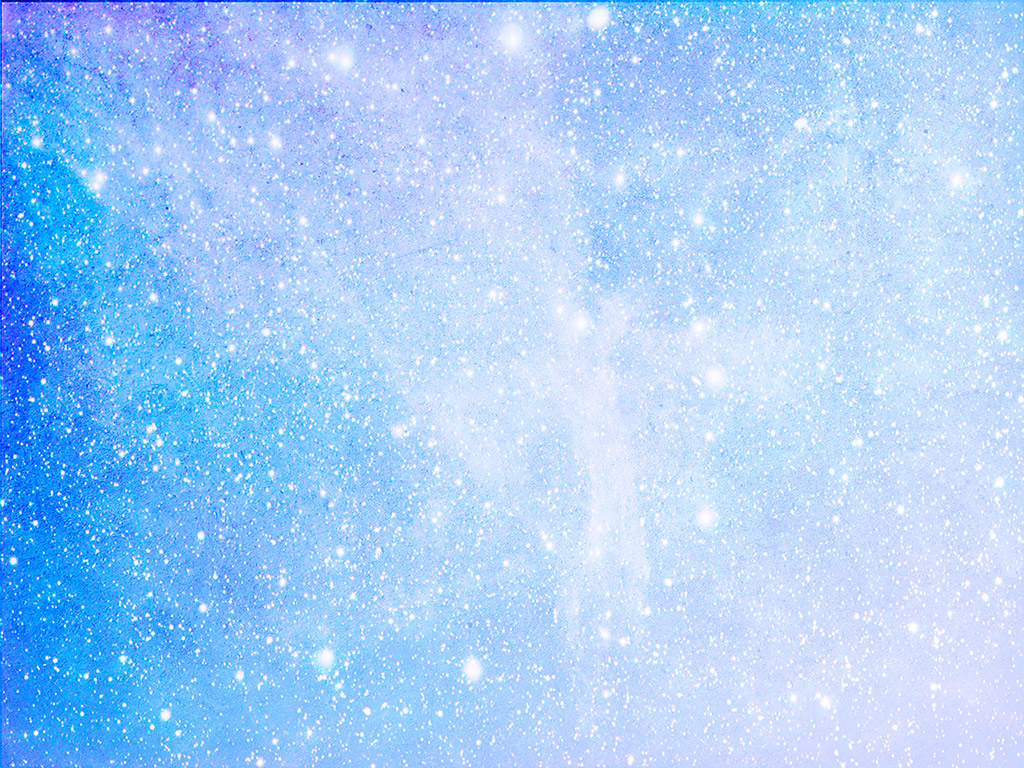 Структурні компоненти плану-конспекту практичного заняття: 
Титульна сторінка 
2. Зміст плану-конспекту
Технологічні картки занять. Замість плану-конспекту викладачі використовують і технологічні картки занять.
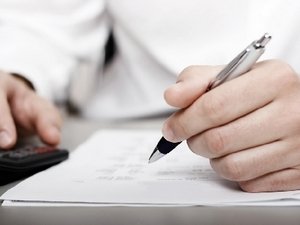